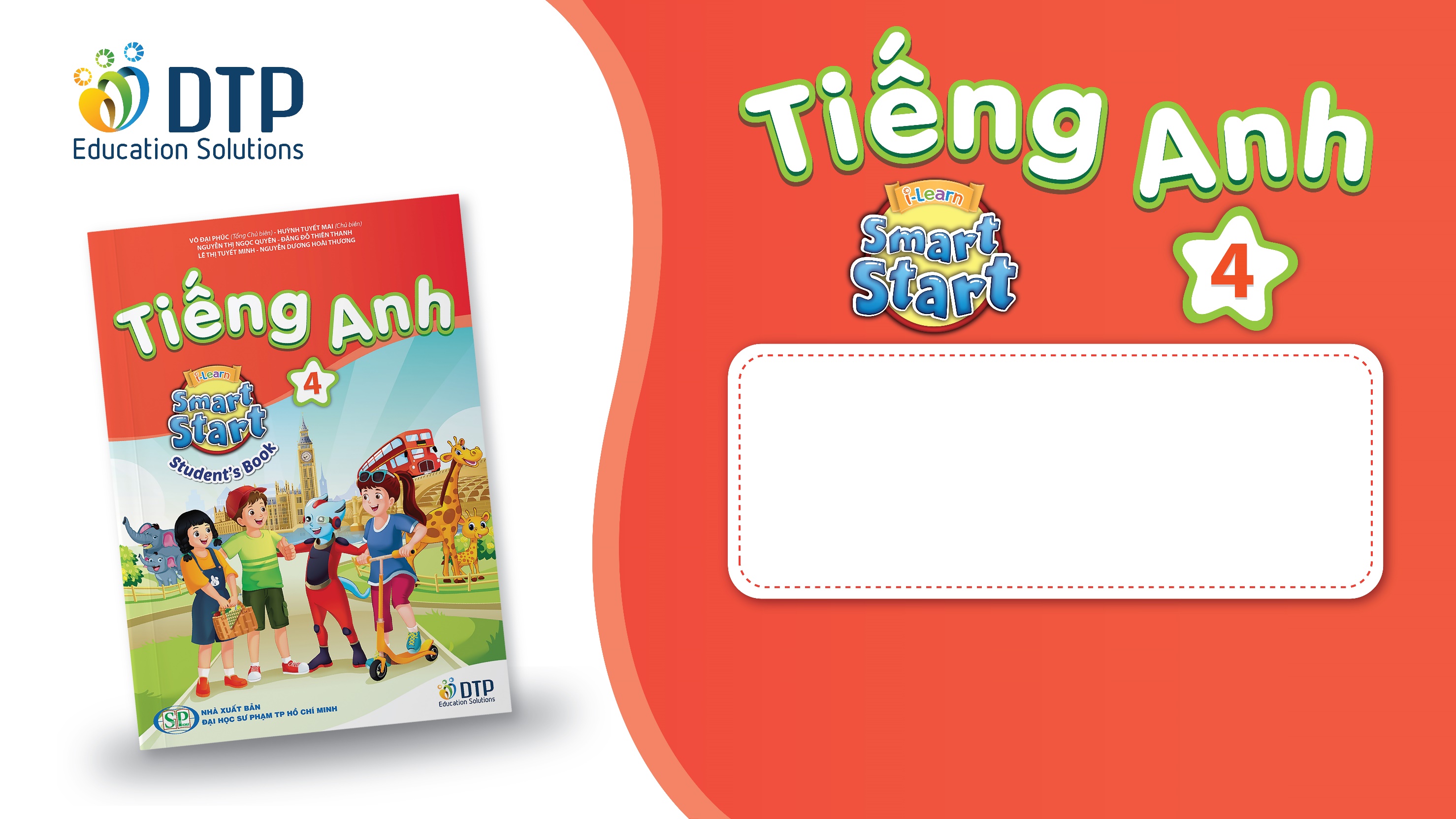 Unit 1: Animals
Lesson 1.3
Page 8
Lesson Outline
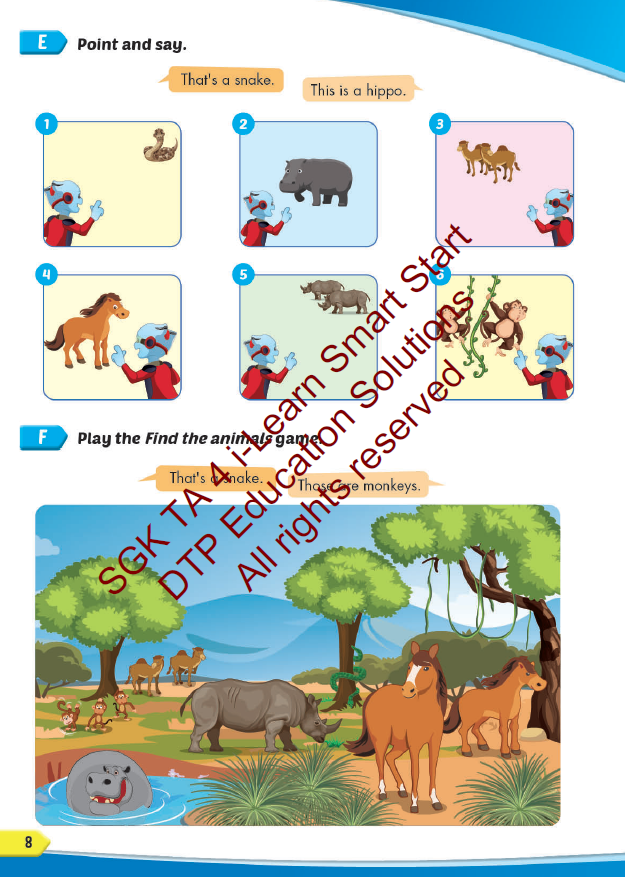 Warm-up
Practice
Speaking
Consolidation
Wrap-up
Objectives
By the end of this lesson, students will be able to…

Vocabulary: Pronounce and use the words related to the topic properly: snake, monkey, horse, camel, hippo, rhino.
Structure: This is a monkey. - These are monkeys.
                   That's a snake. - Those are snakes
Phonics: Identify the /h/ sound and practice the conversations.
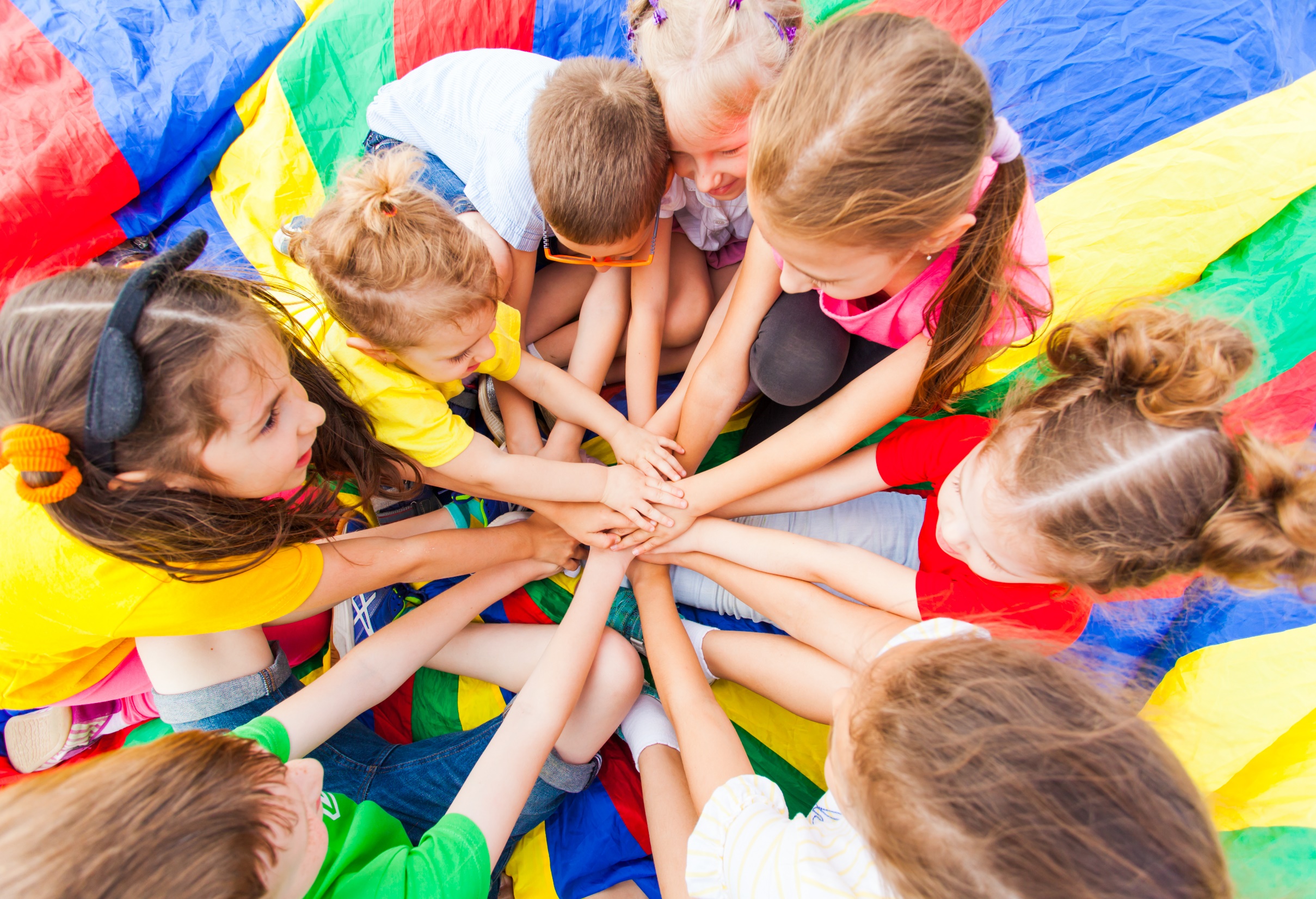 WARM UP
Look at the numbers and say the animals.
1
4
5
2
6
3
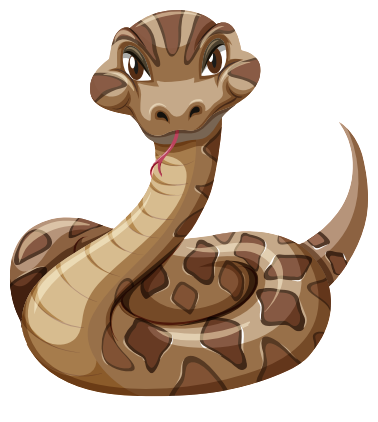 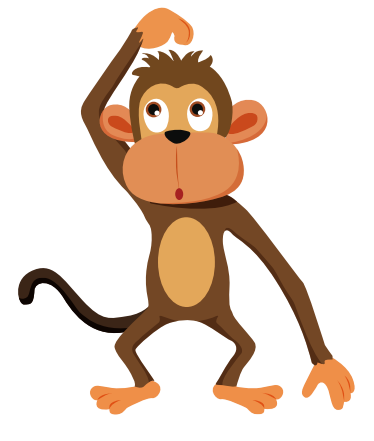 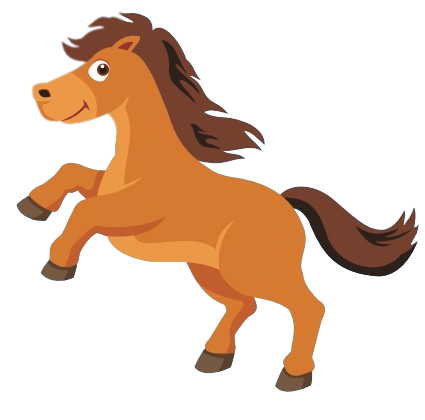 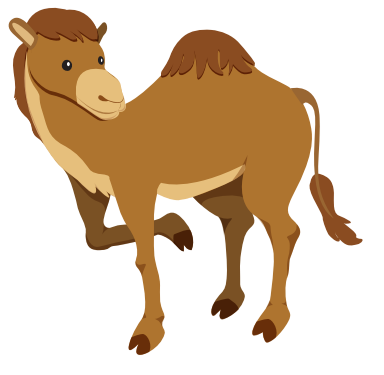 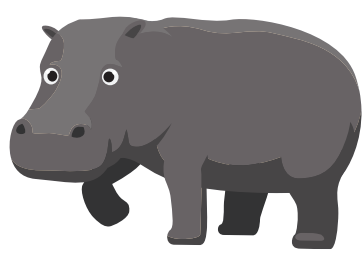 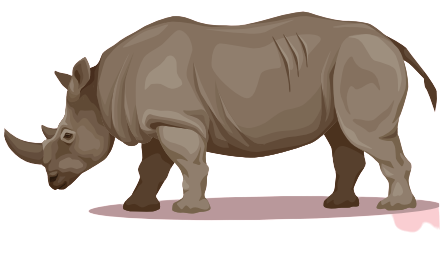 Well done!
6
1
4
3
5
4
1
3
2
4
2
6
5
2
6
It’s time to learn …
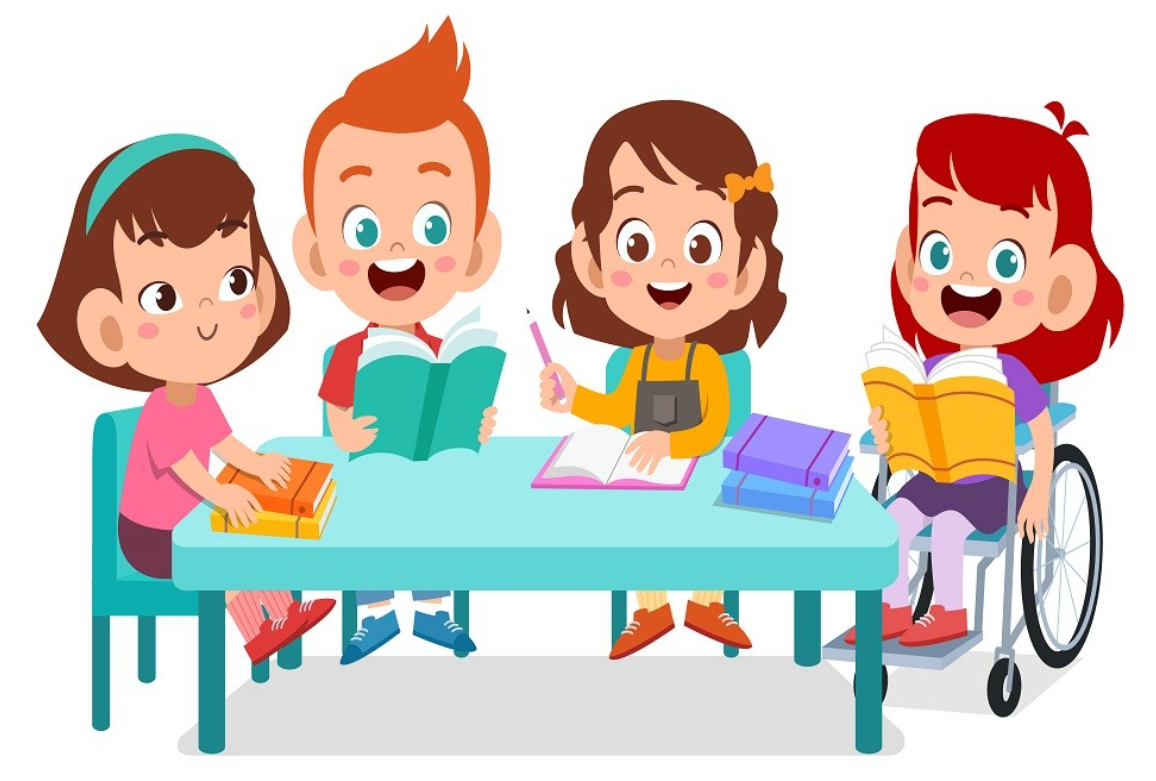 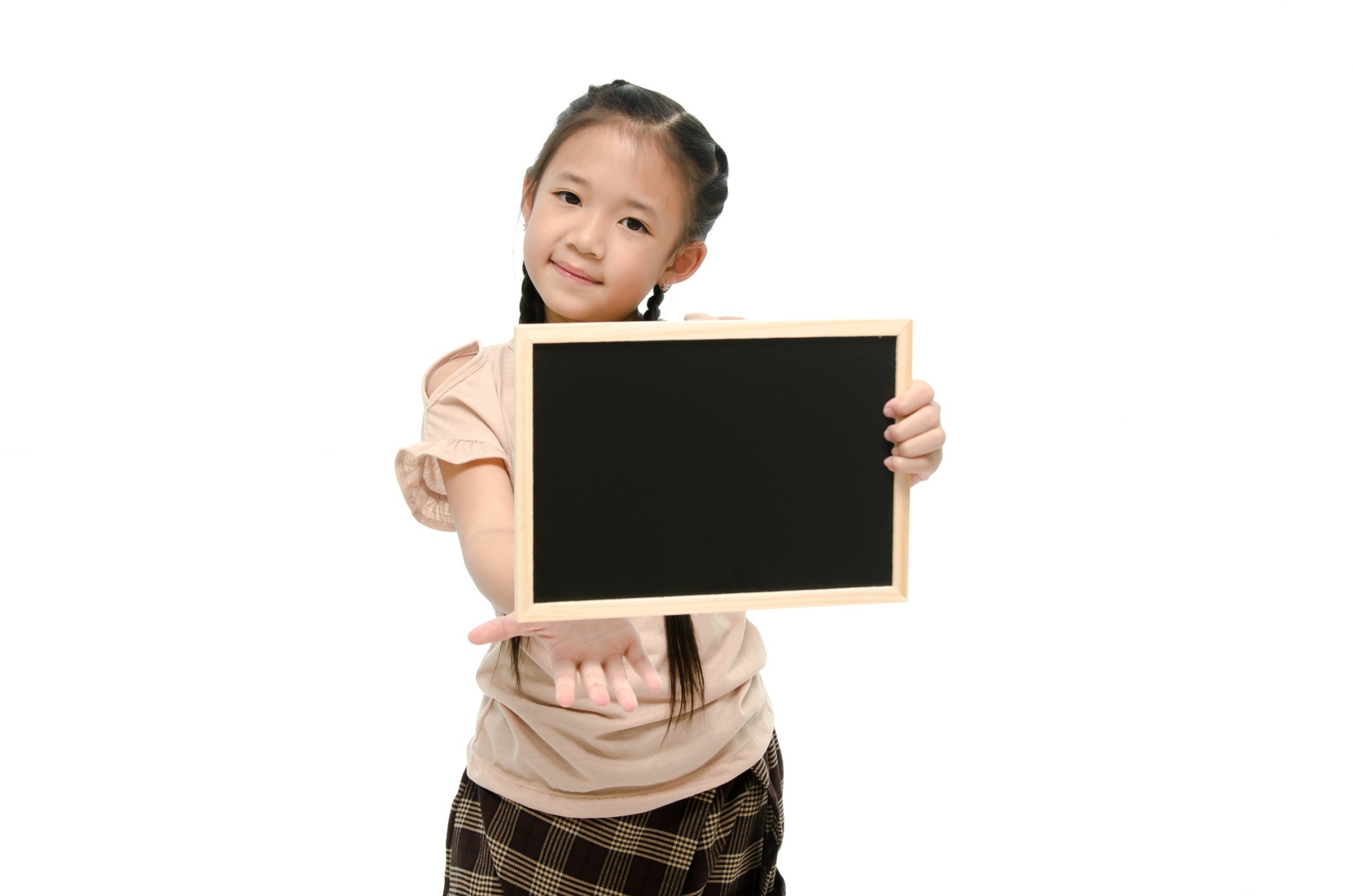 Speaking
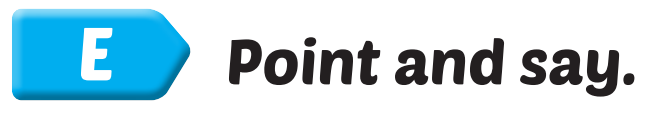 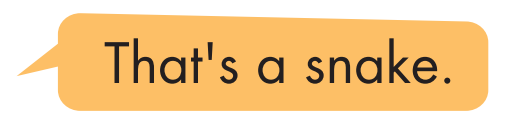 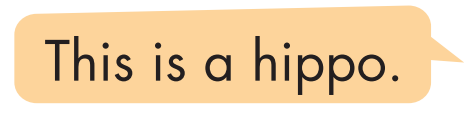 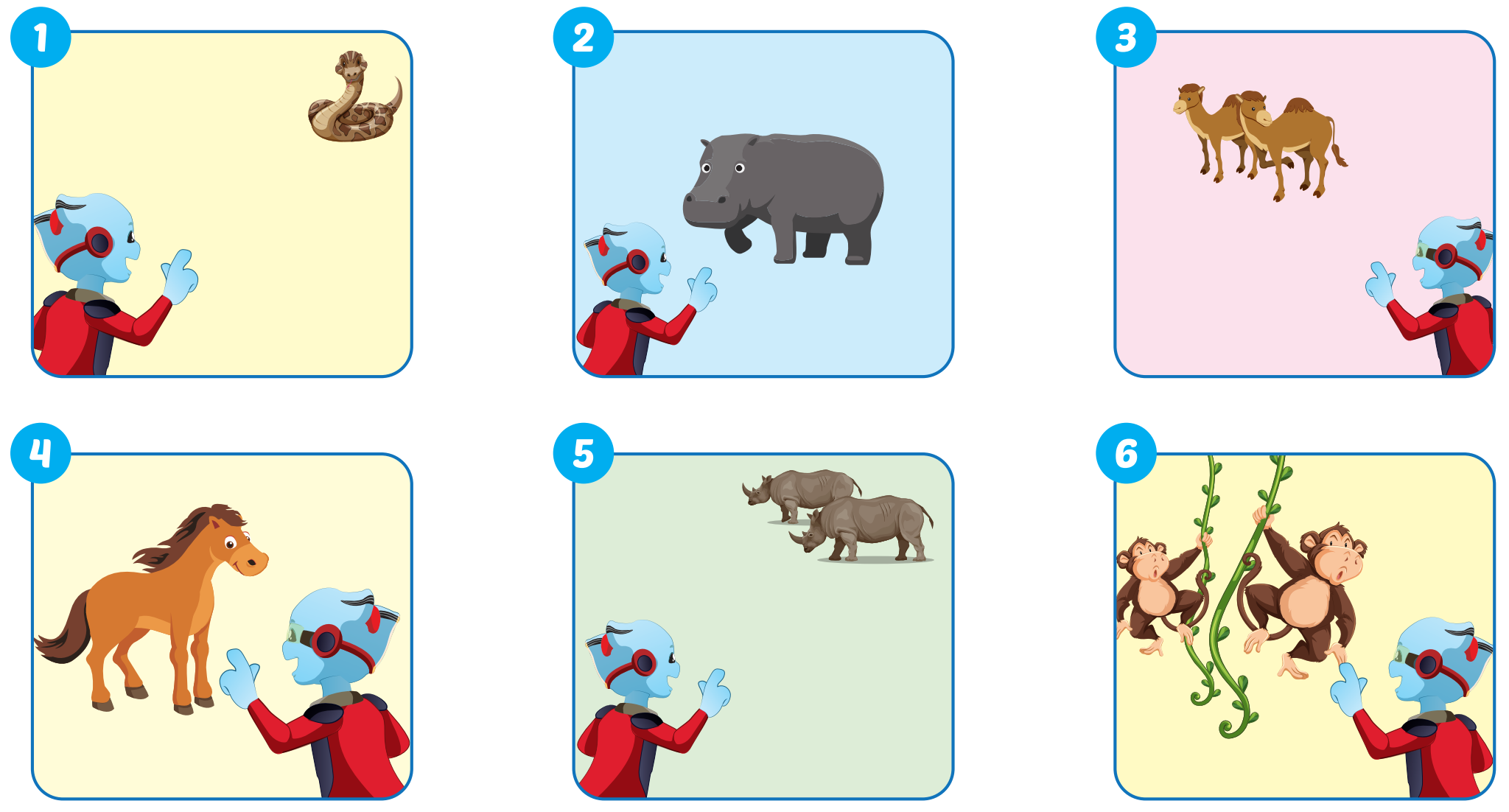 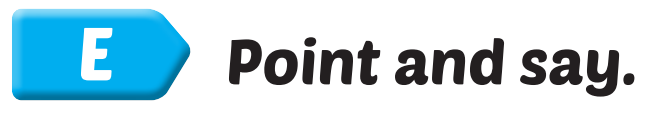 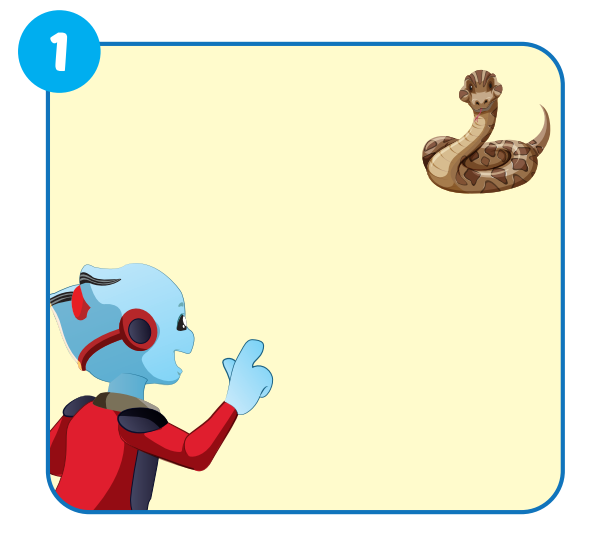 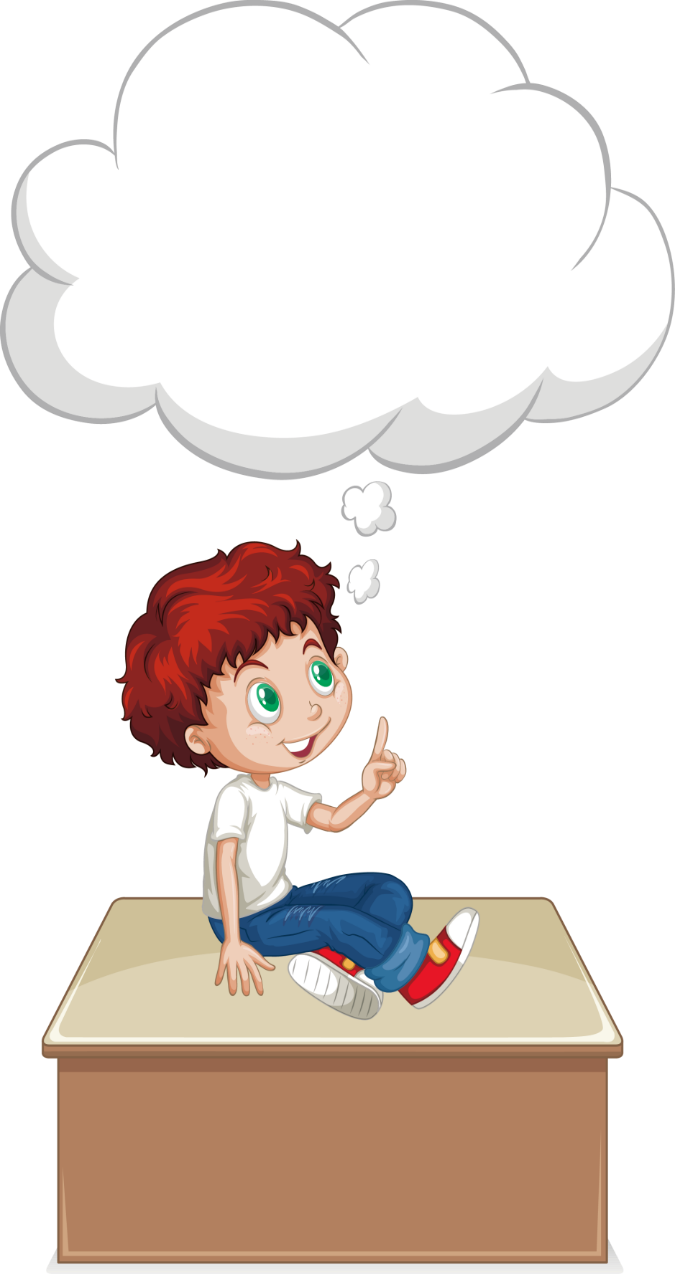 That's a snake.
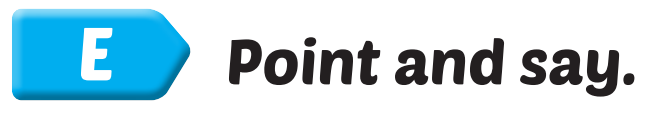 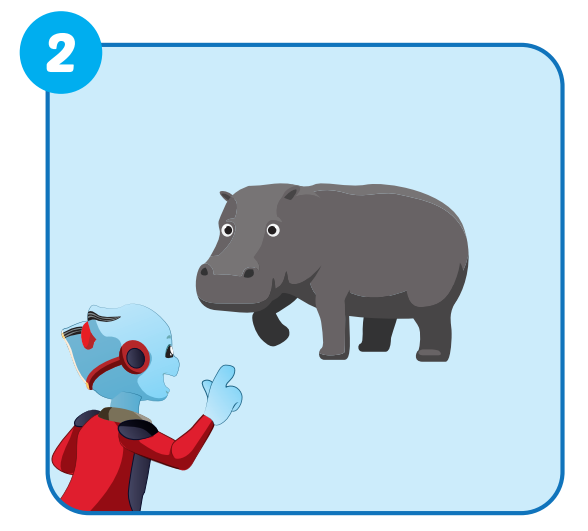 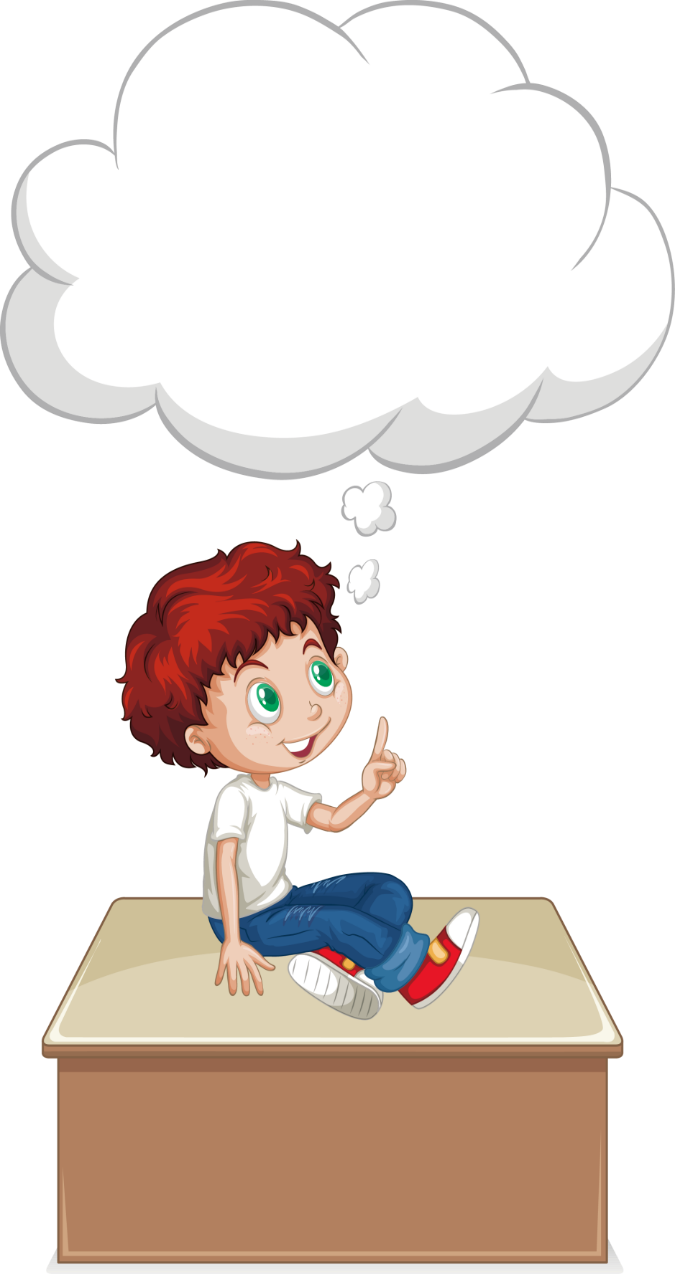 This is a hippo.
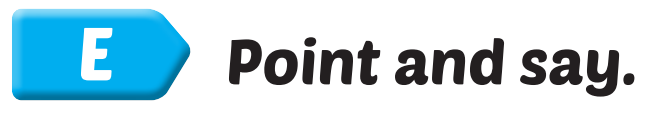 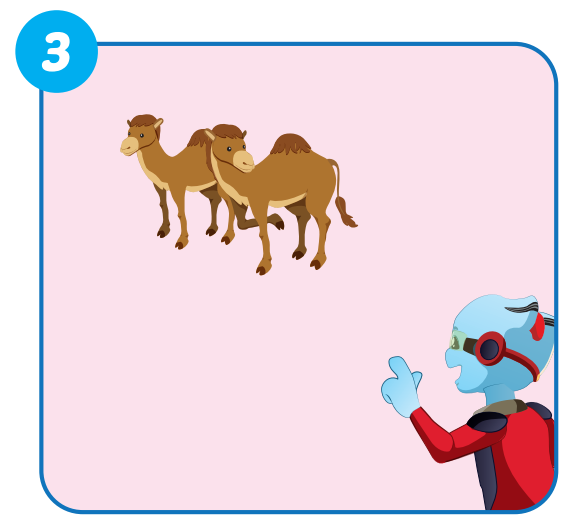 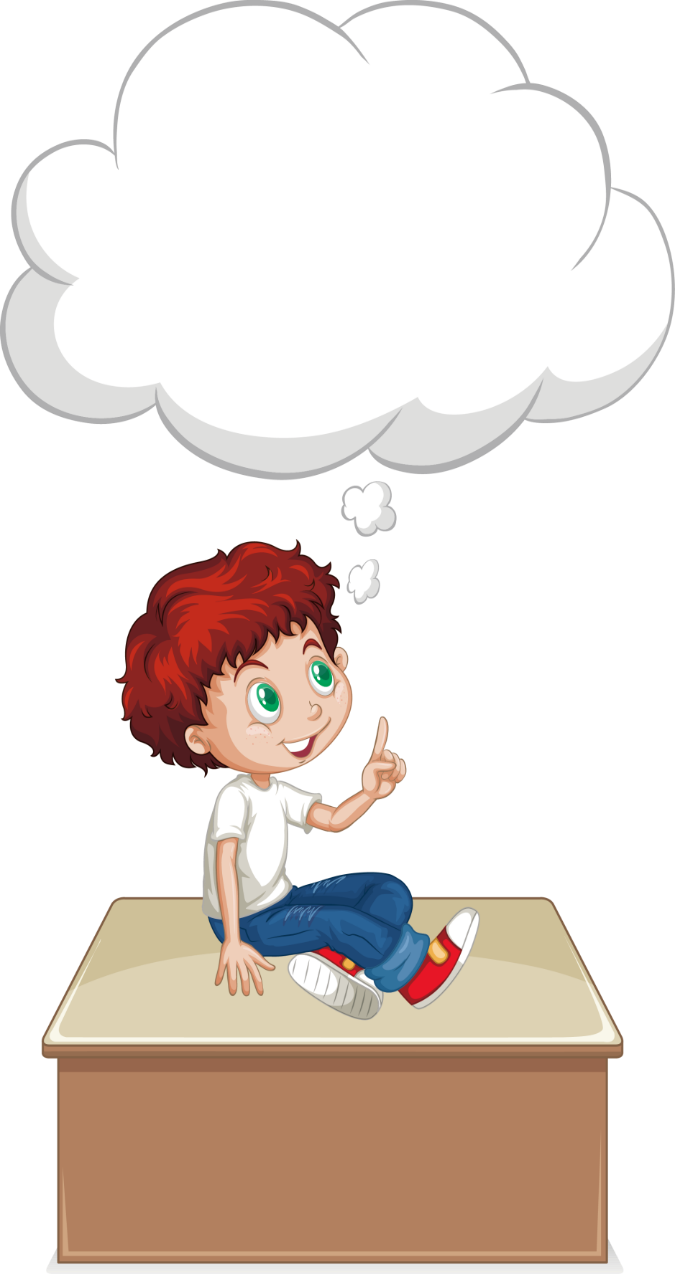 Those are camels.
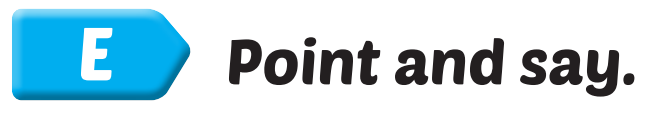 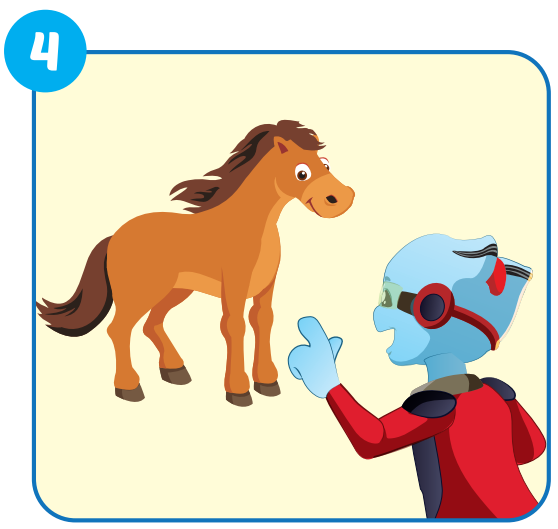 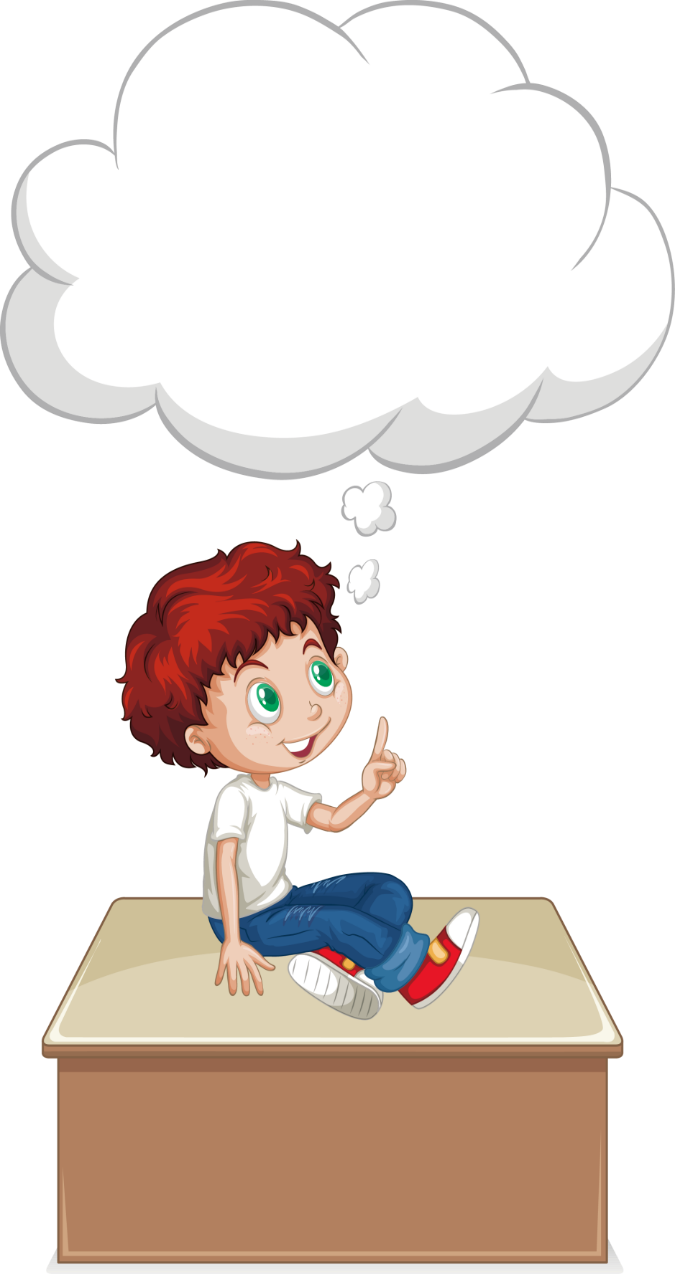 This is a horse.
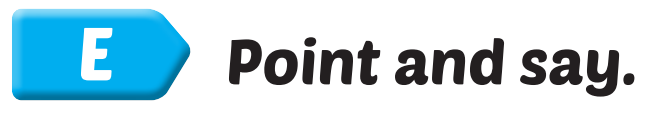 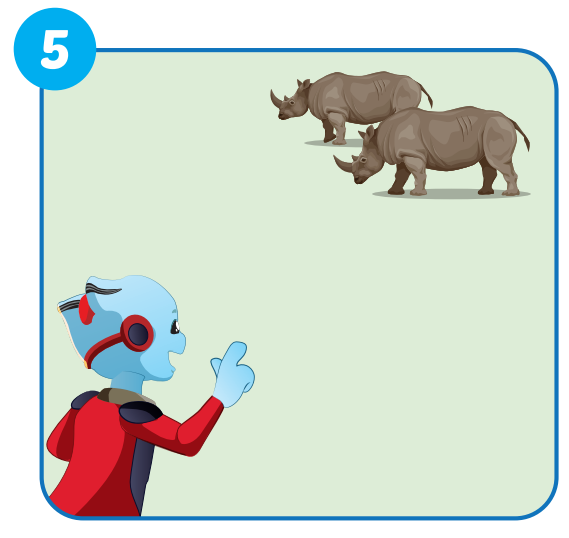 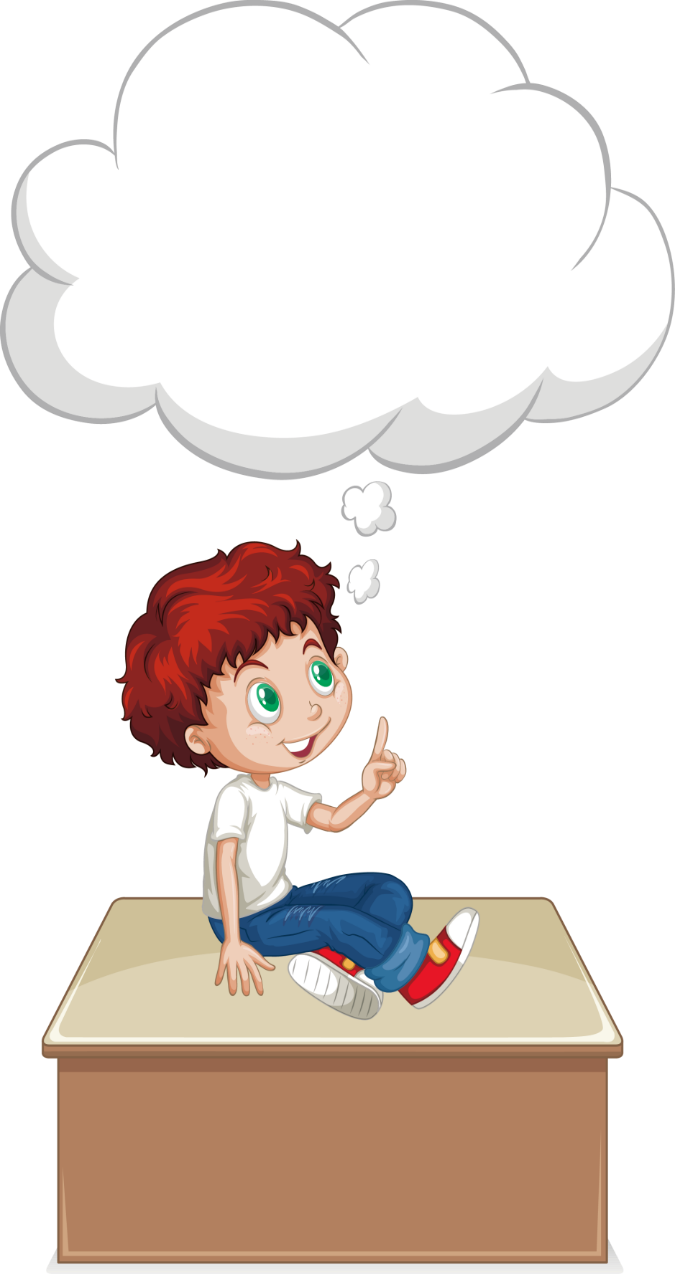 Those are rhinos.
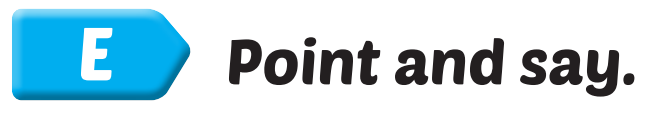 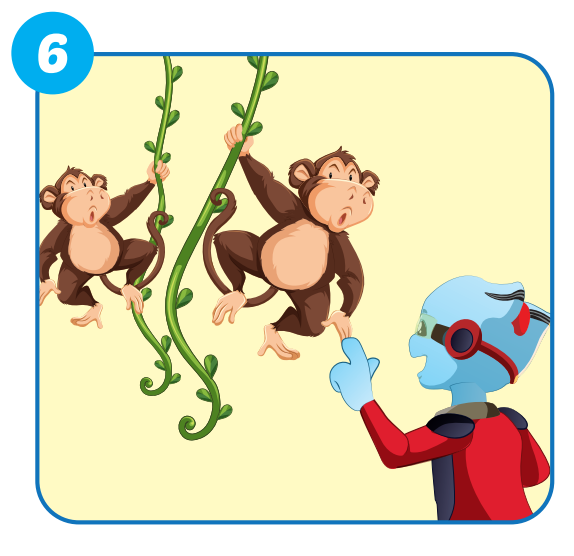 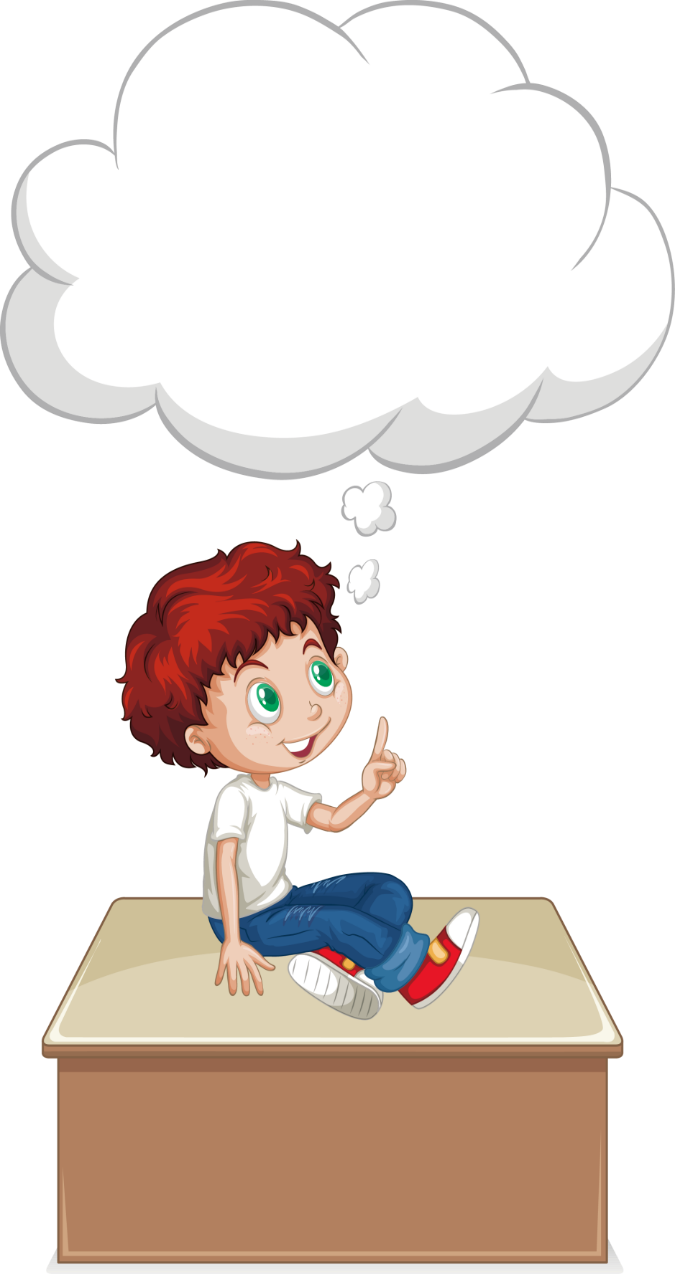 These are monkeys.
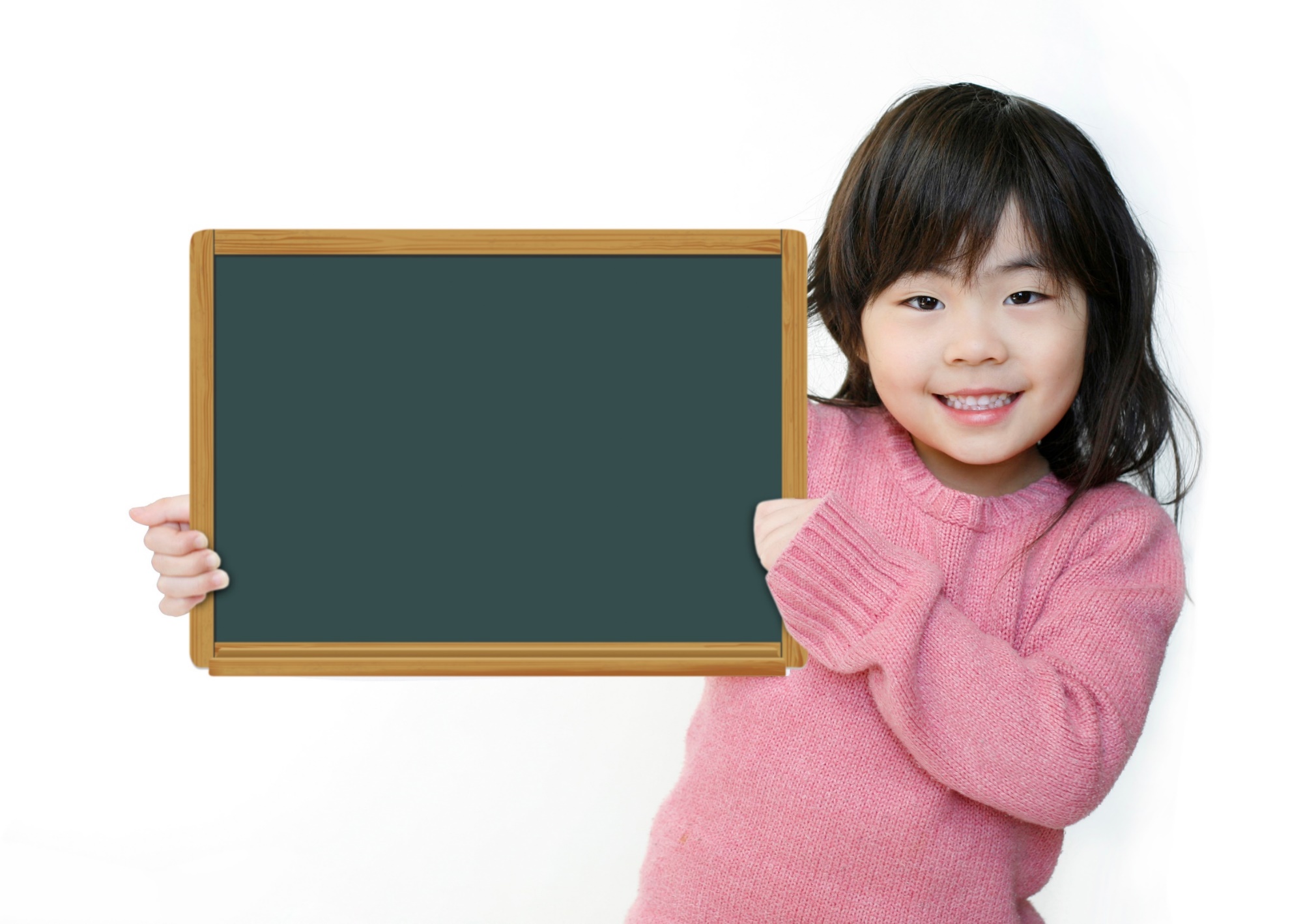 Production
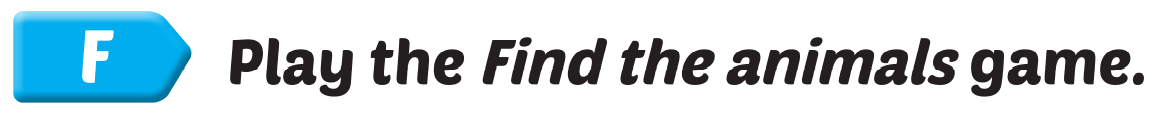 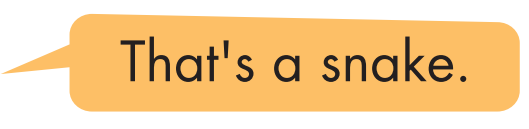 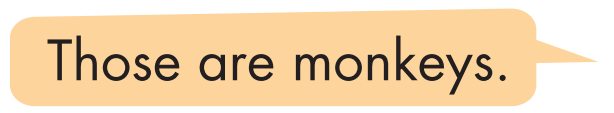 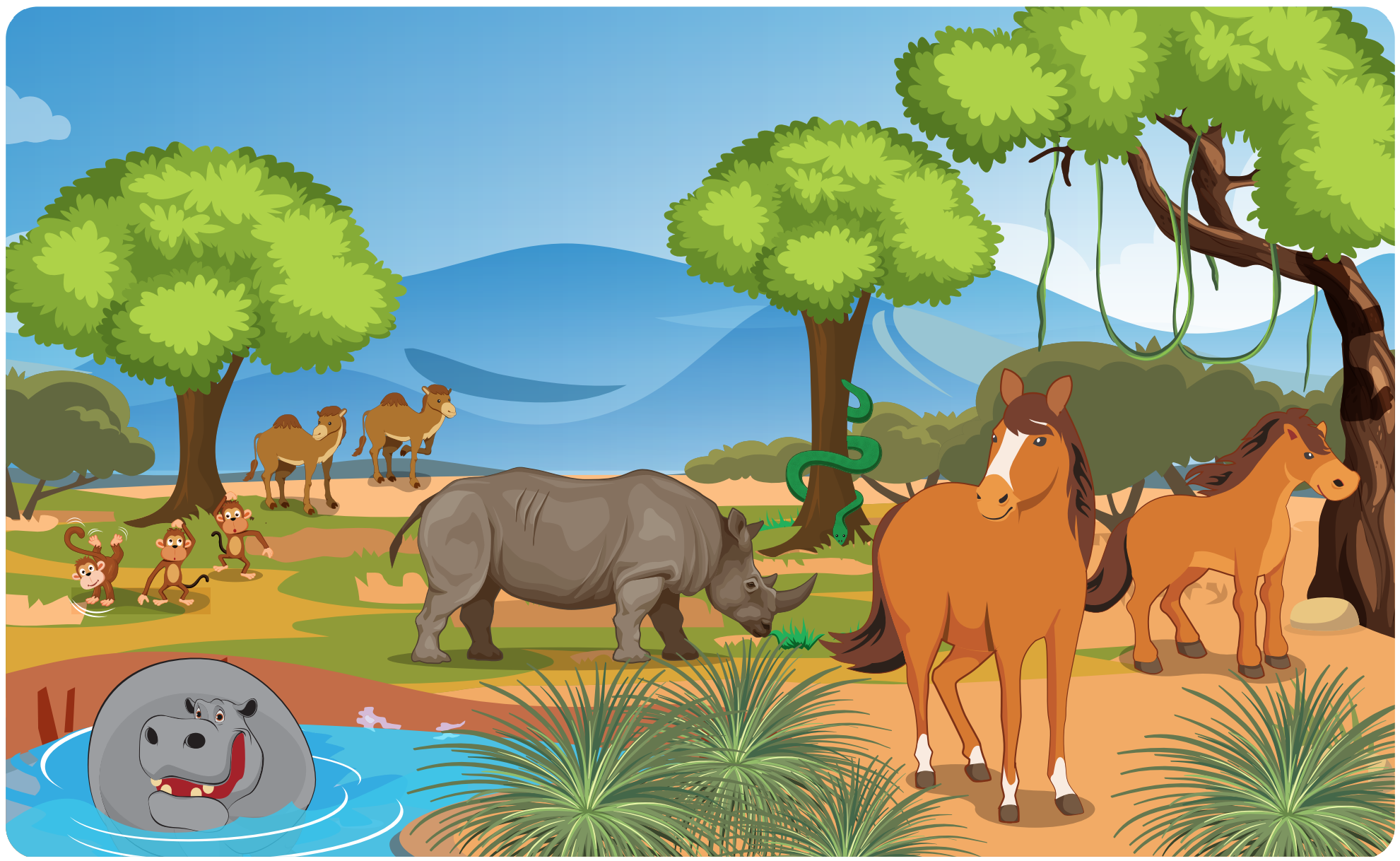 FINDING THE ANIMALS
GAME
Look and say. Which is missing?
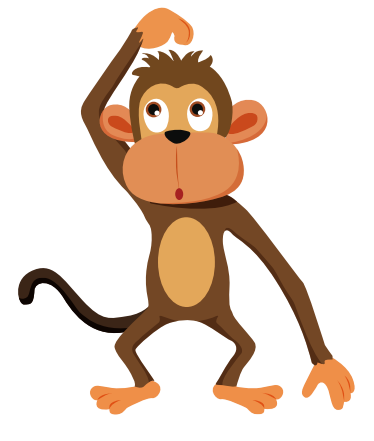 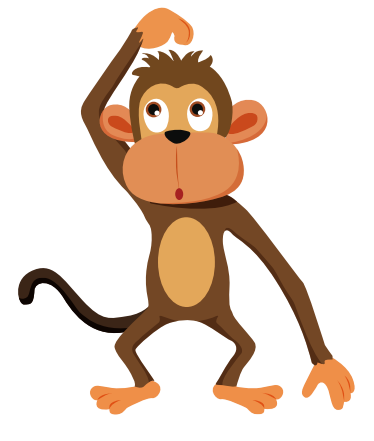 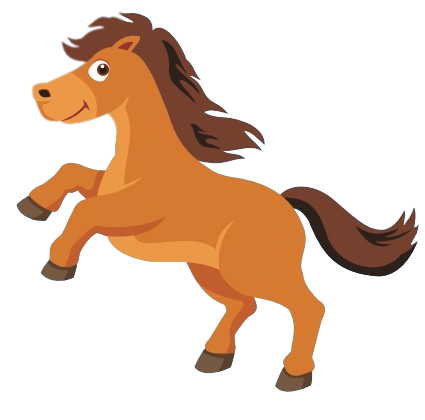 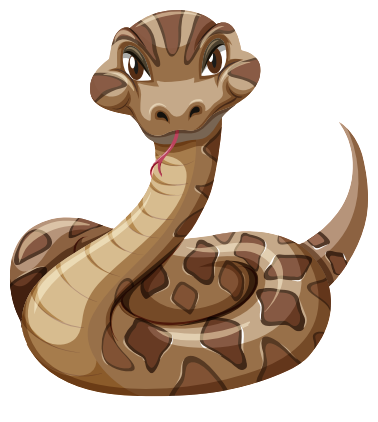 CHECK
START
Look and say. Which is missing?
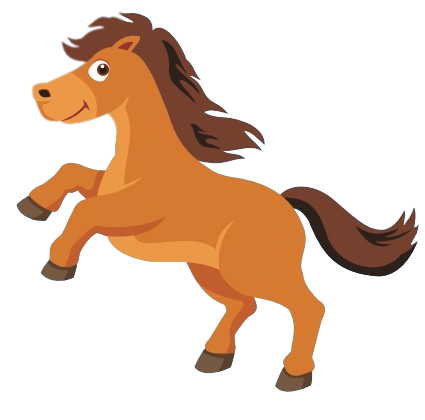 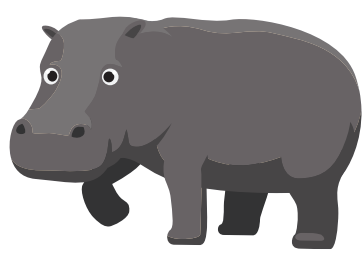 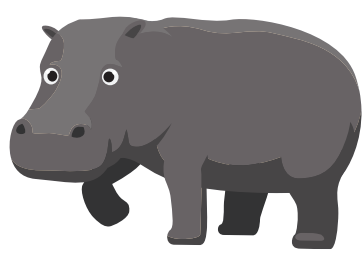 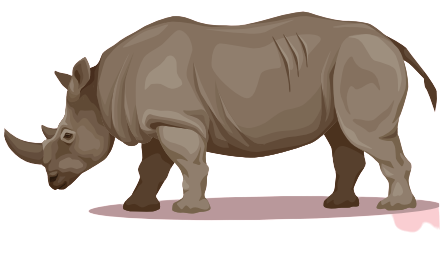 CHECK
START
Look and say. Which is missing?
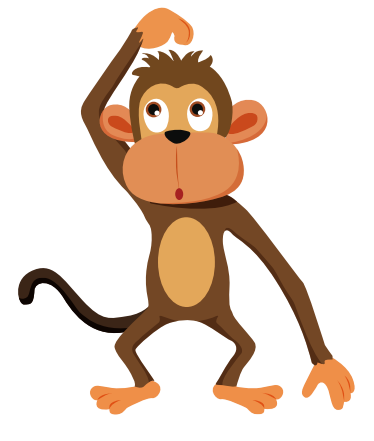 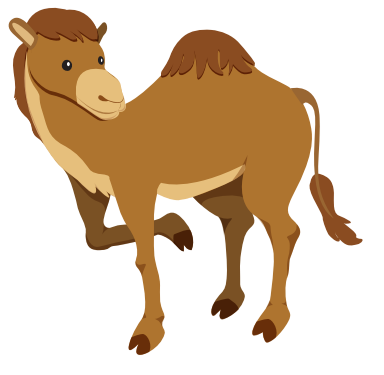 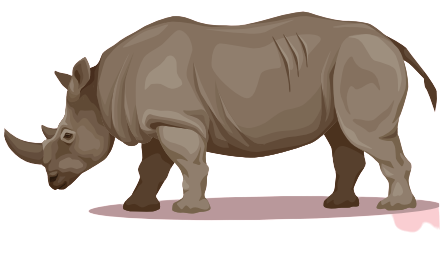 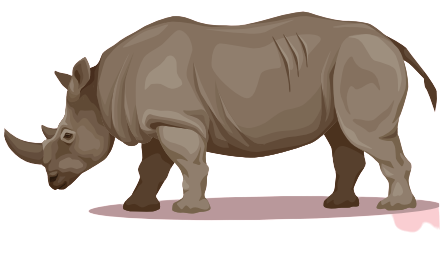 CHECK
START
Look and say. Which is missing?
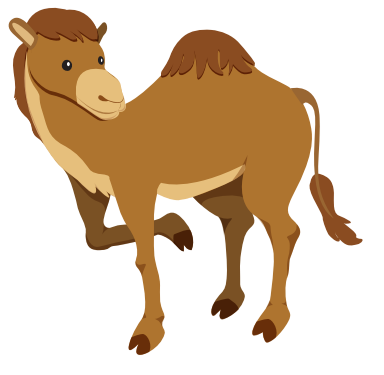 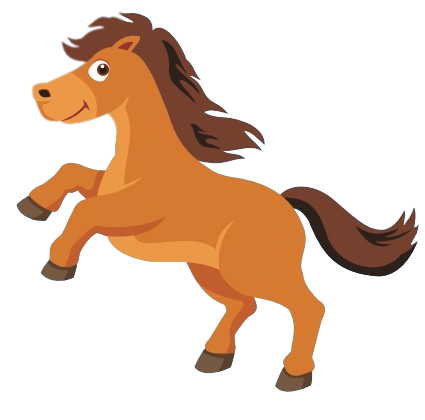 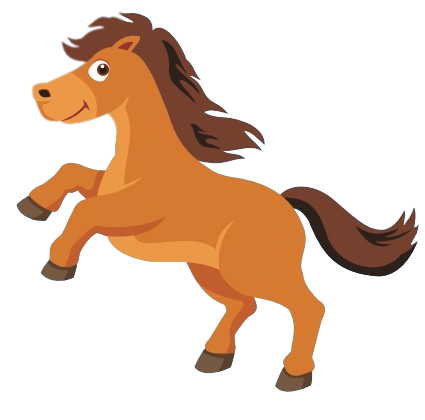 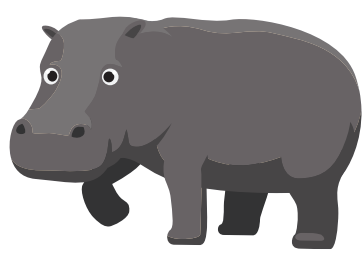 CHECK
START
Look and say. Which is missing?
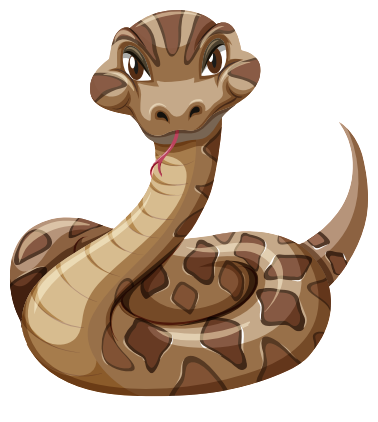 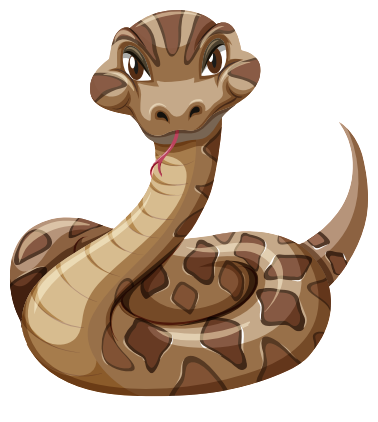 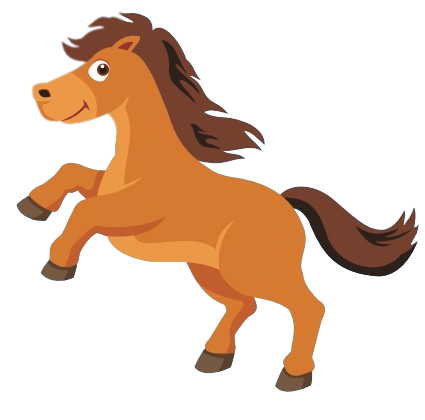 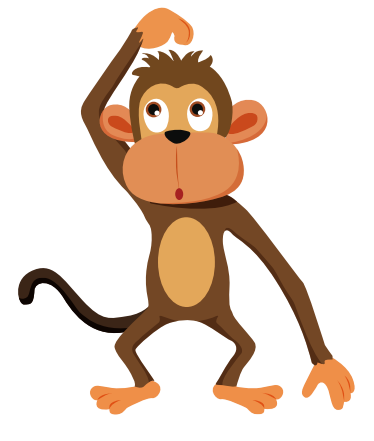 CHECK
START
Look and say. Which is missing?
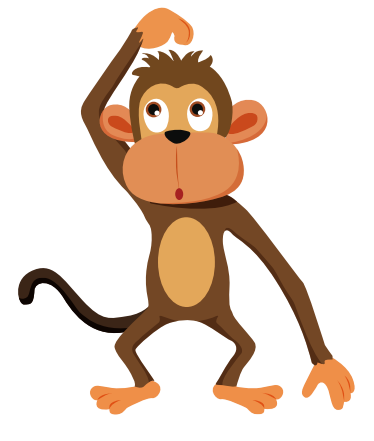 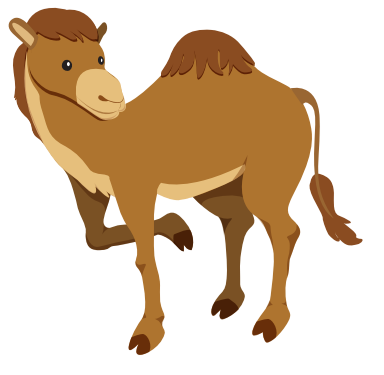 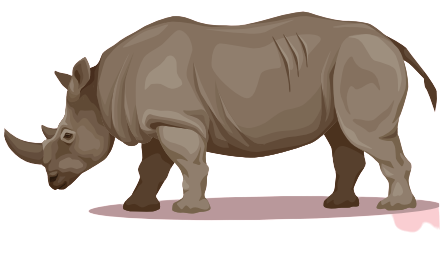 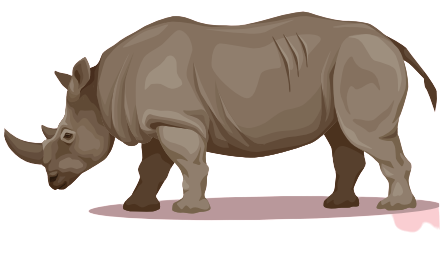 START
CHECK
Look and say. Which is missing?
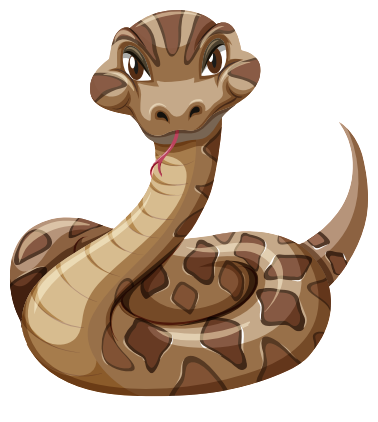 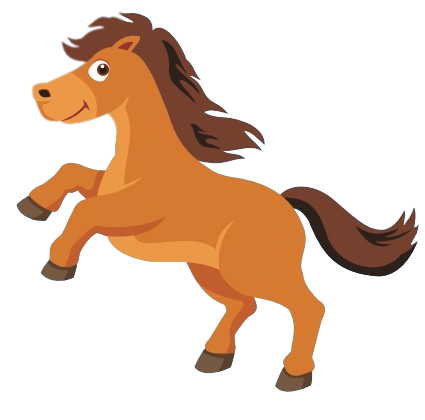 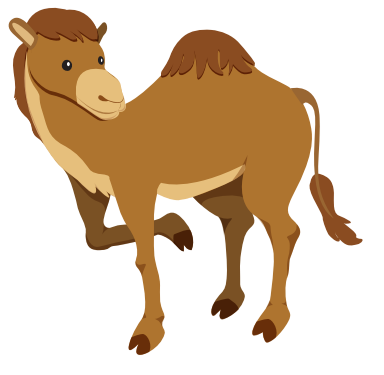 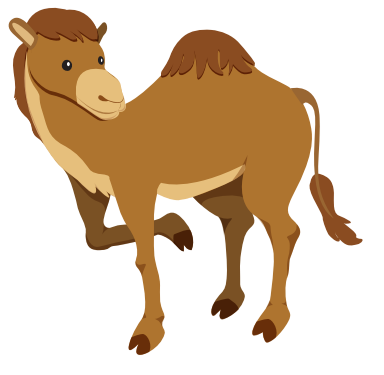 CHECK
START
Extra Practice 
WB, P. 3
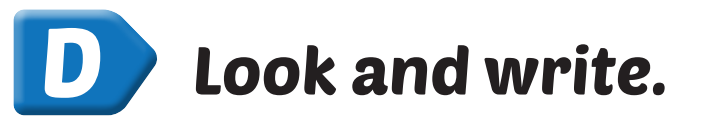 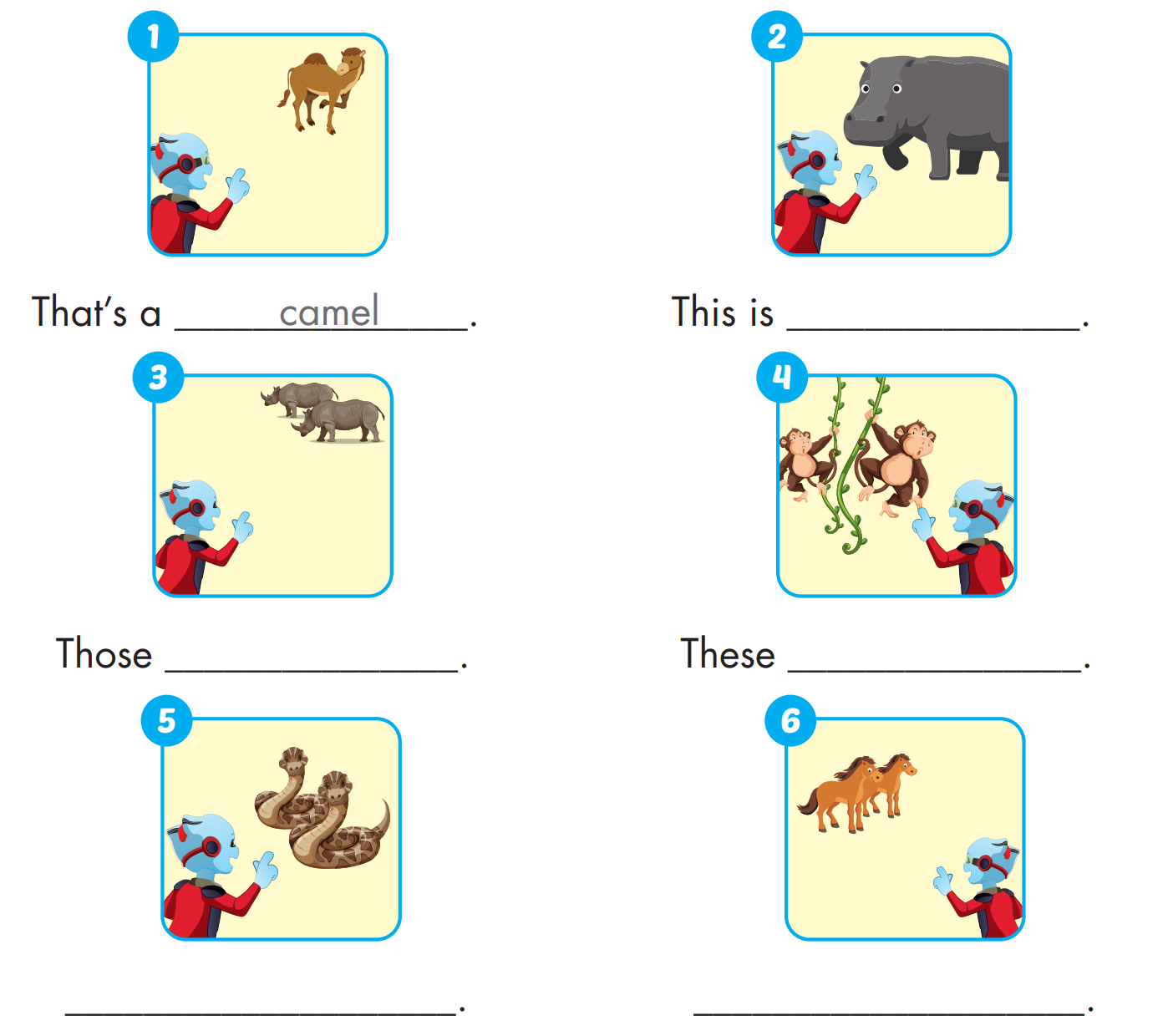 a hippo
are rhinos
are monkeys
These are snakes
Those are horses
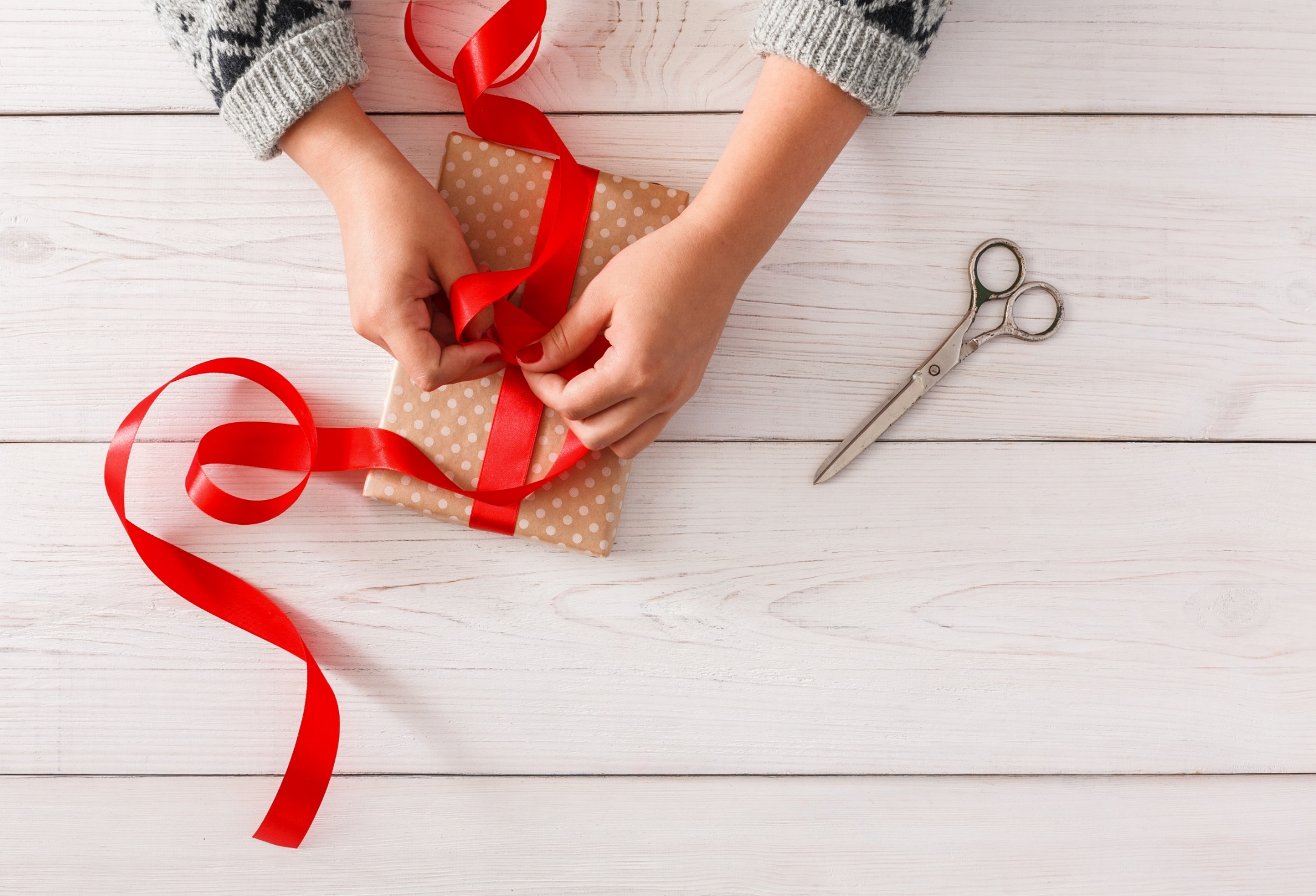 WRAP-UP
Structures/ Sentence patterns

This is a monkey. 
These are monkeys.
That's a snake. 
Those are snakes
Today’s lesson
Vocabularies

snake, monkey, horse, camel, hippo, rhino.
Phonics

Identify the /h/ sound and practice the conversations.
Homework
Practice the vocabularies and structure; and make sentences using them. 
Do the exercises in Tiếng Anh 4 i-Learn Smart Start WB (page 3)
Prepare the next lesson (page 9 SB)
Play the consolidation games in Tiếng Anh 4 i-Learn Smart Start DHA App on www.eduhome.com.vn
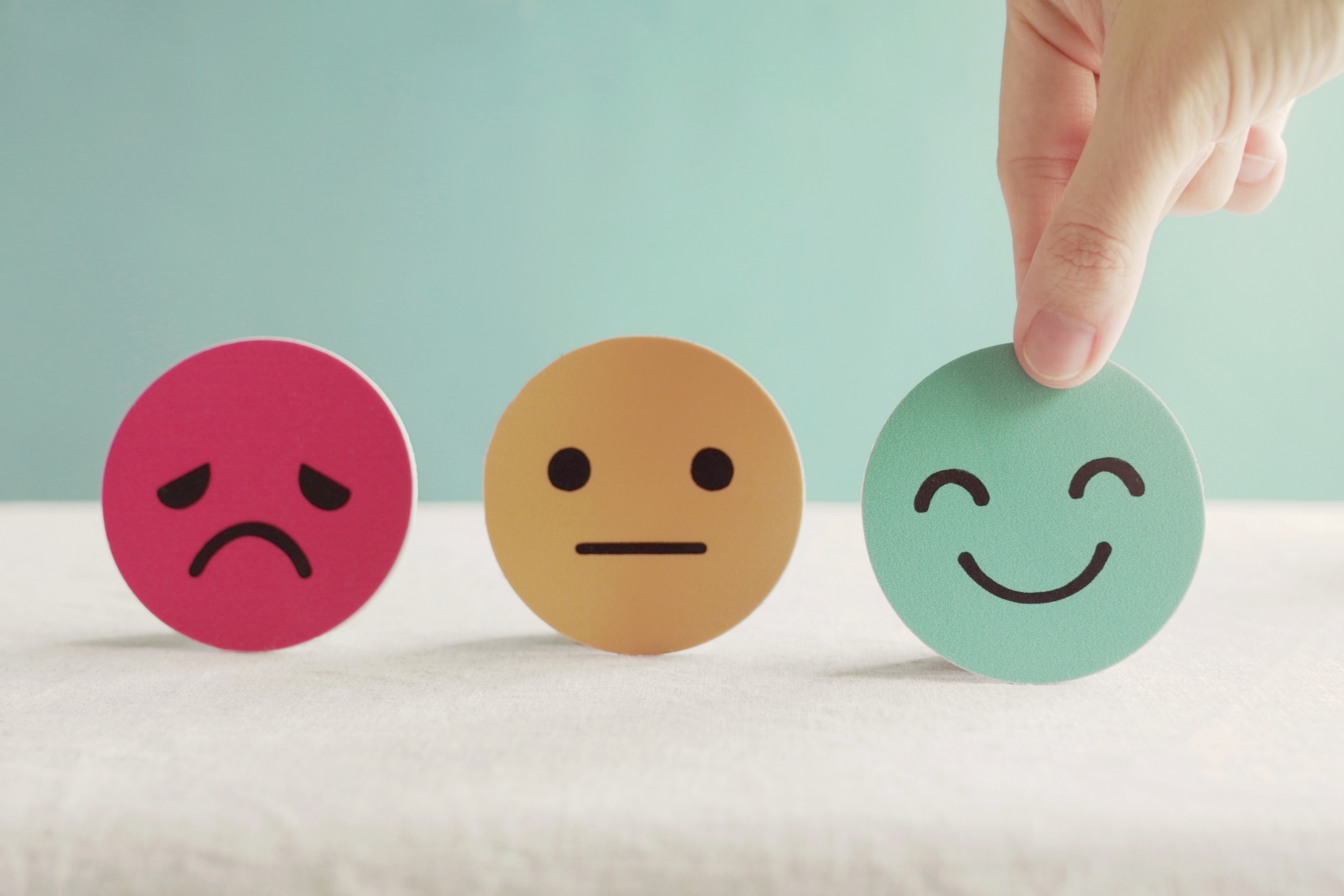 Lesson 3
Stay positive and have a nice day!